Цена: 2 830 ( лв. без ДДС)
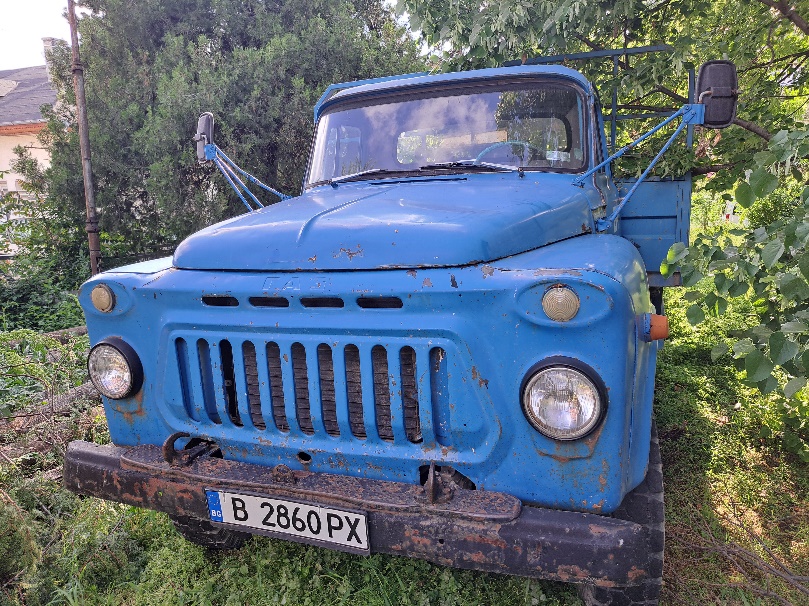 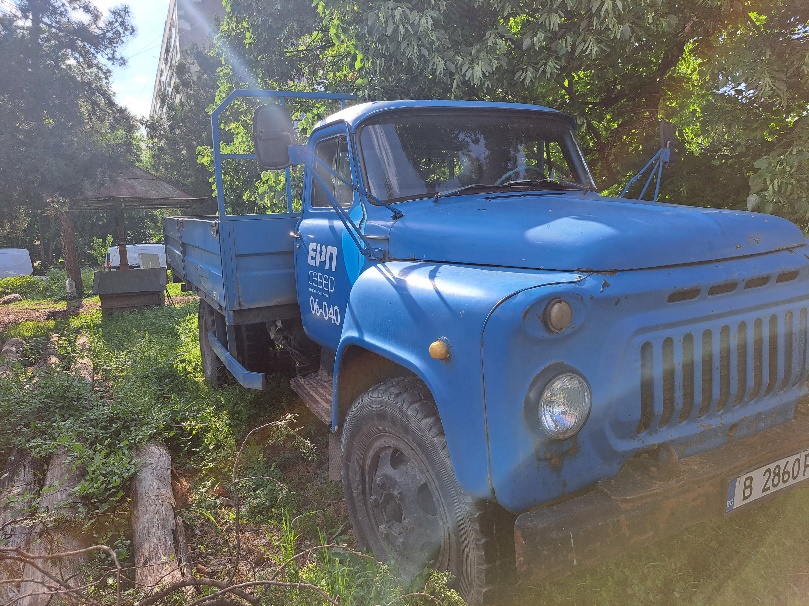 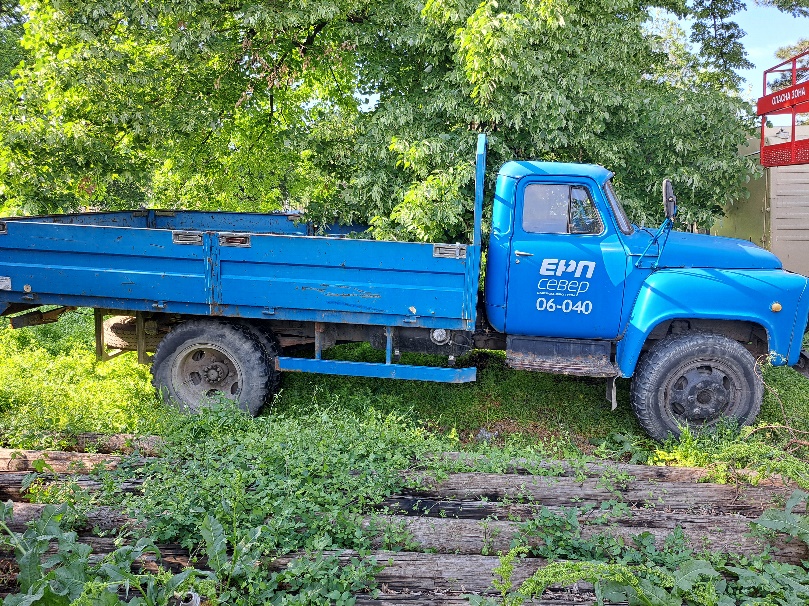 Цена: 8 830 ( лв. без ДДС)
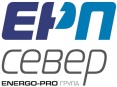 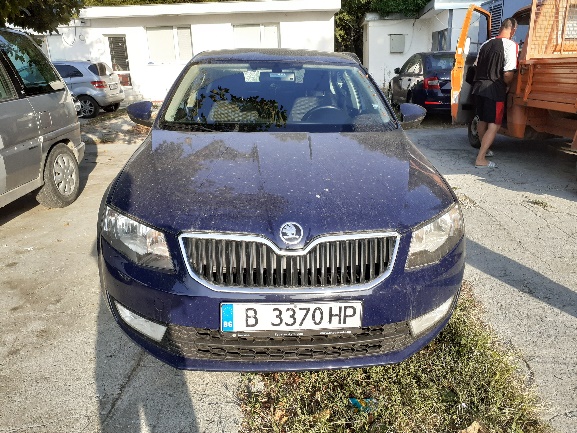 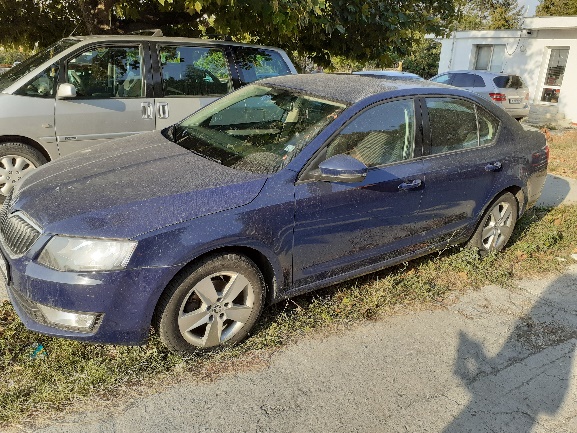 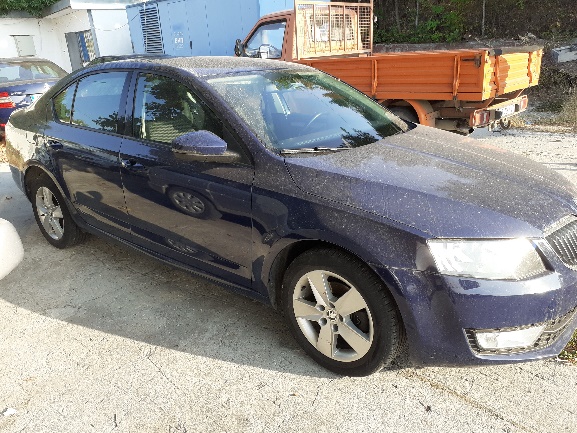 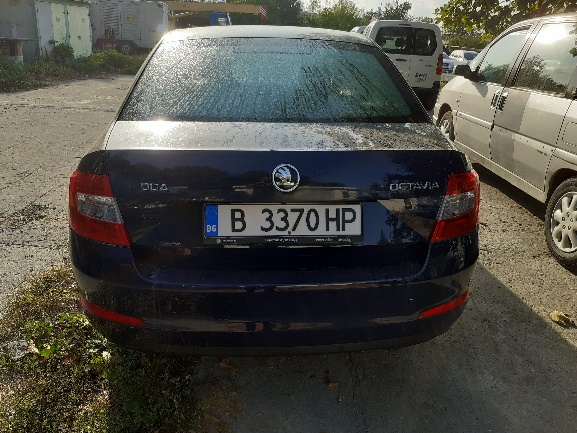 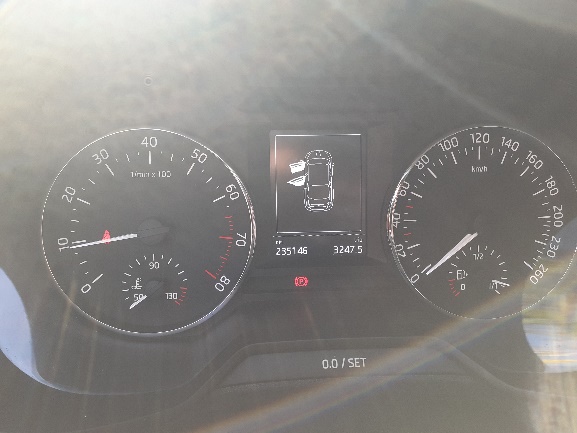 Цена: 9 950 ( лв. без ДДС)
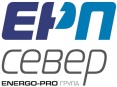 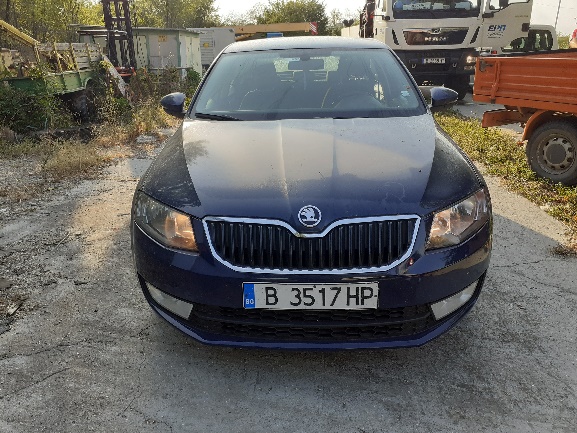 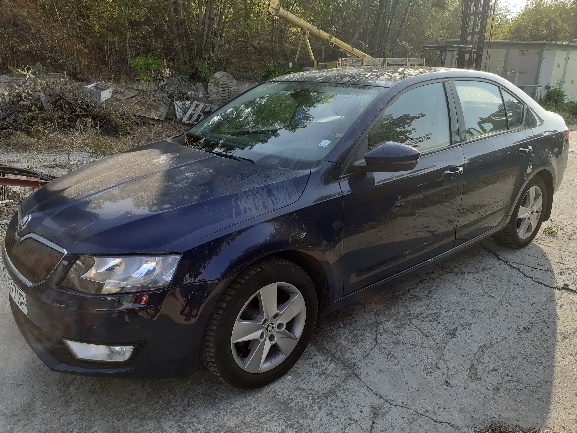 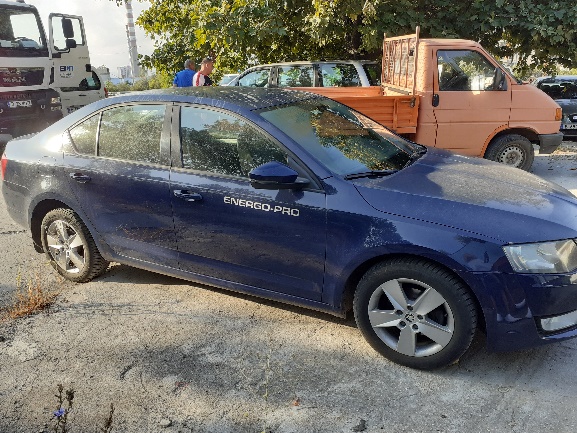 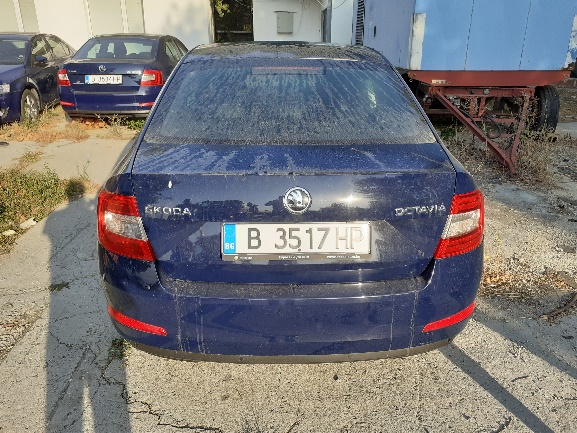 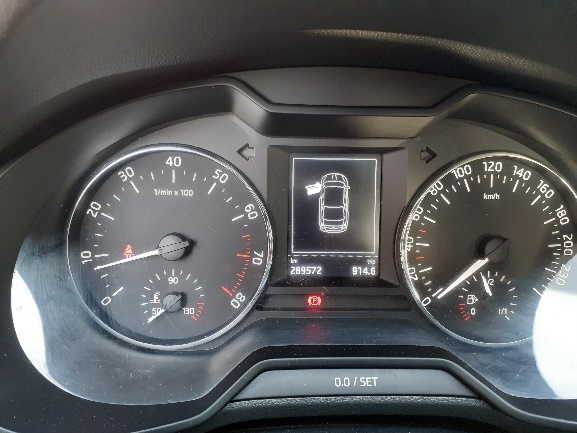 Цена: 9 950 ( лв. без ДДС)
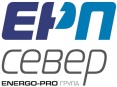 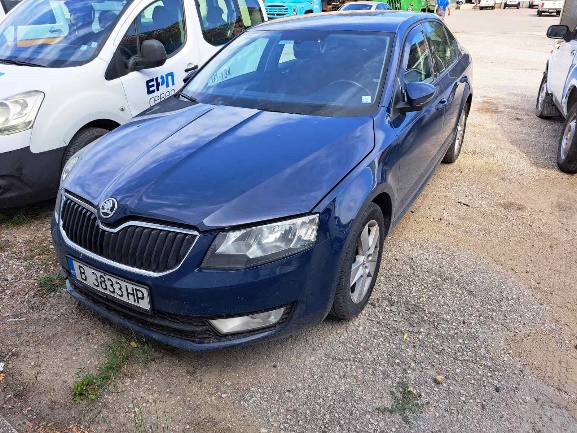 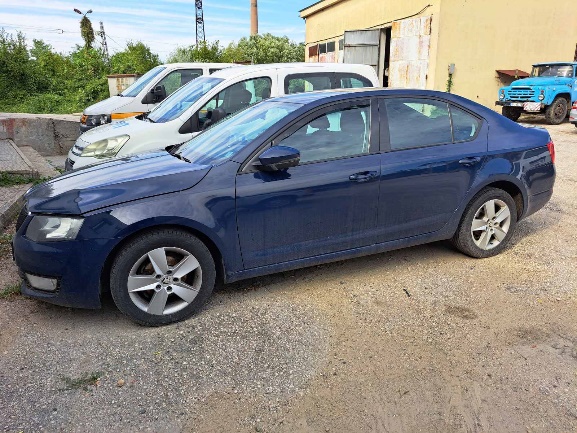 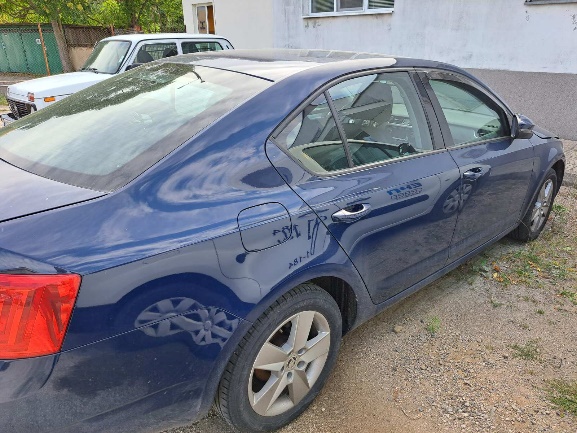 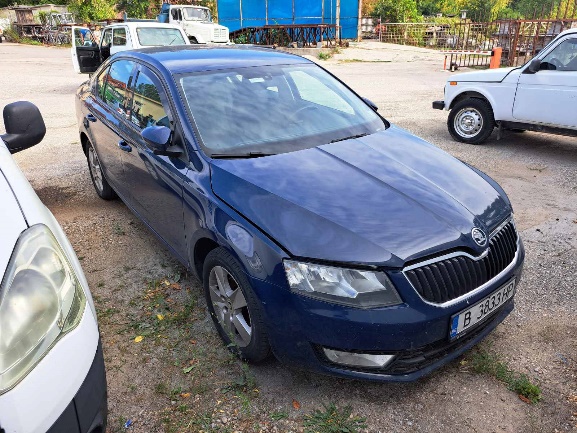 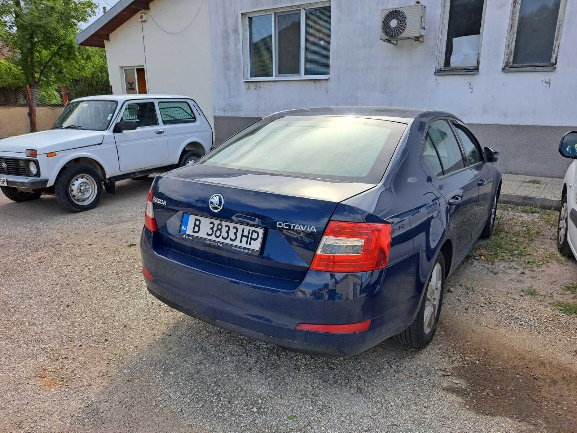 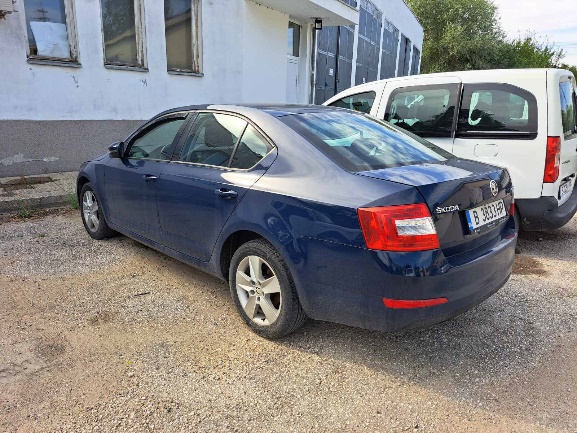 Цена: 2 340 ( лв. без ДДС)
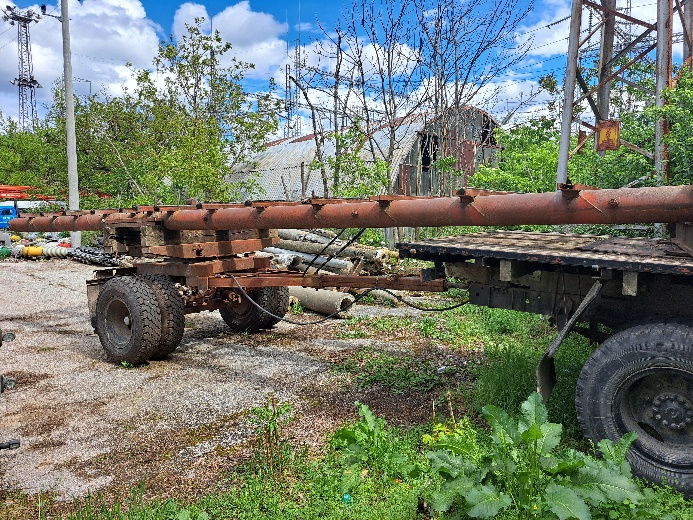 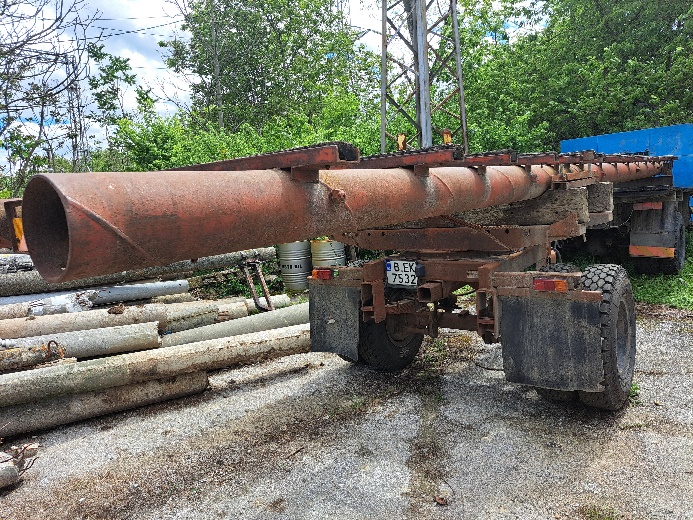 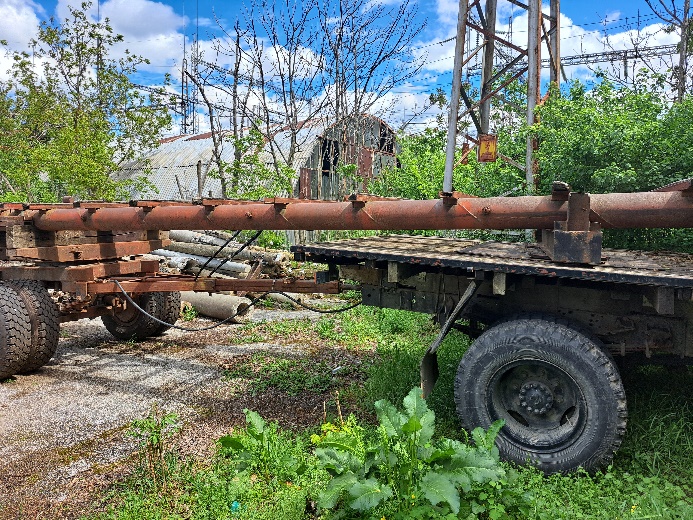 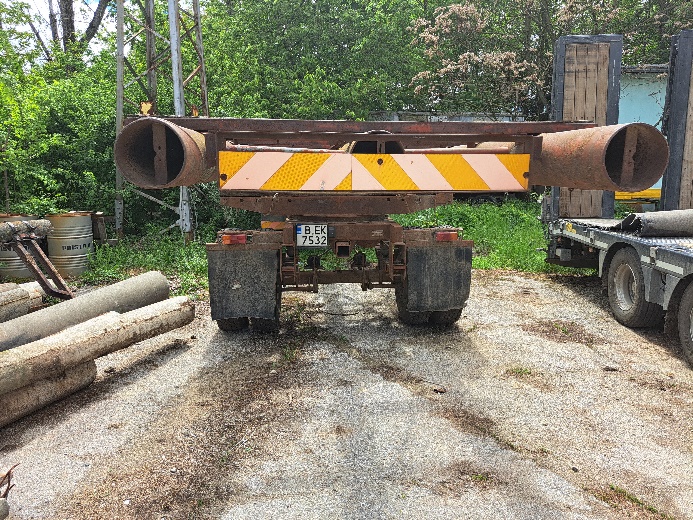 Цена: 23 730 ( лв. без ДДС)
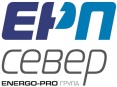 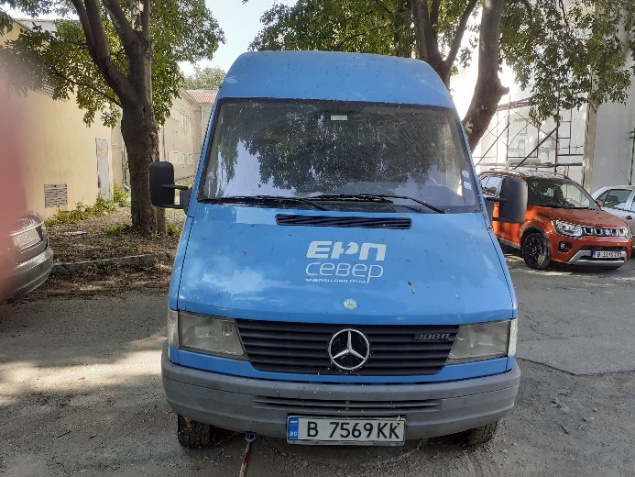 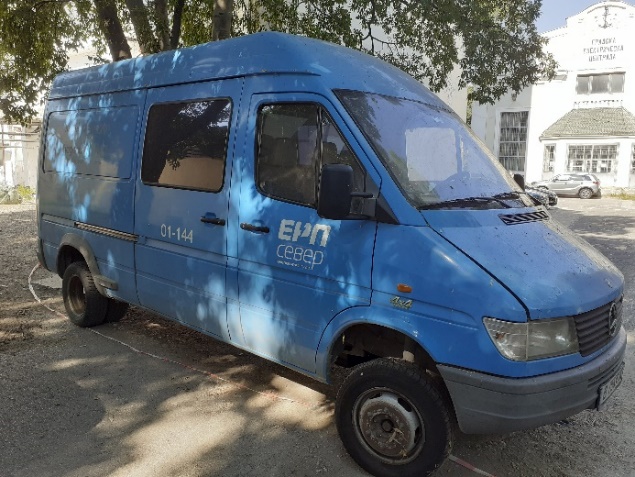 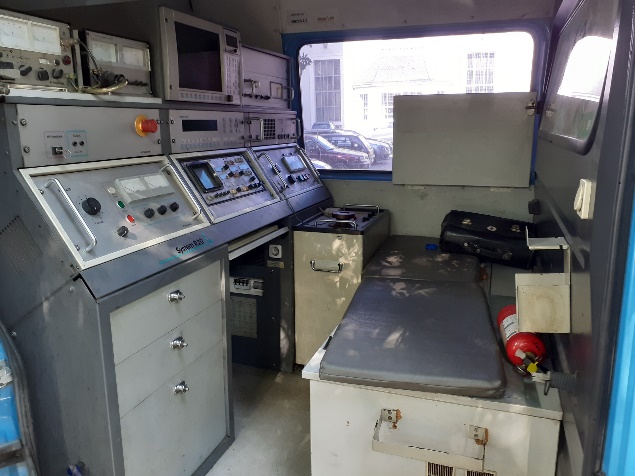 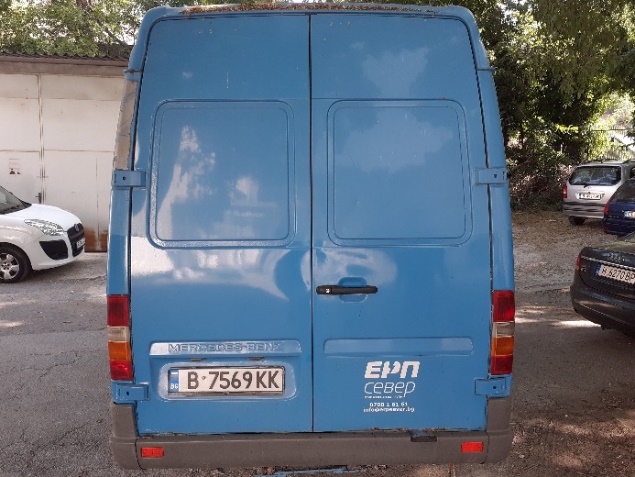 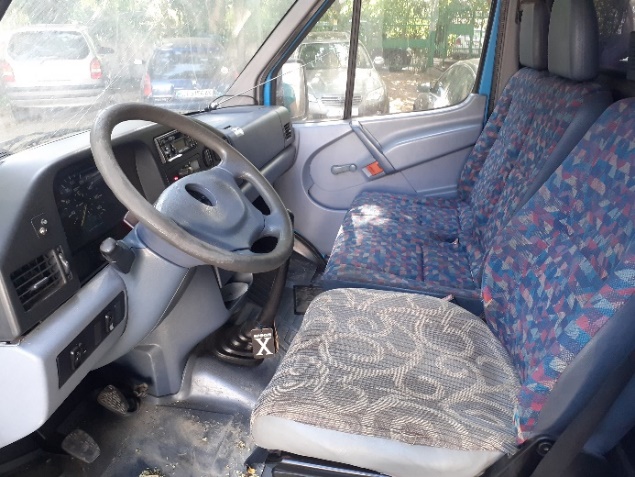 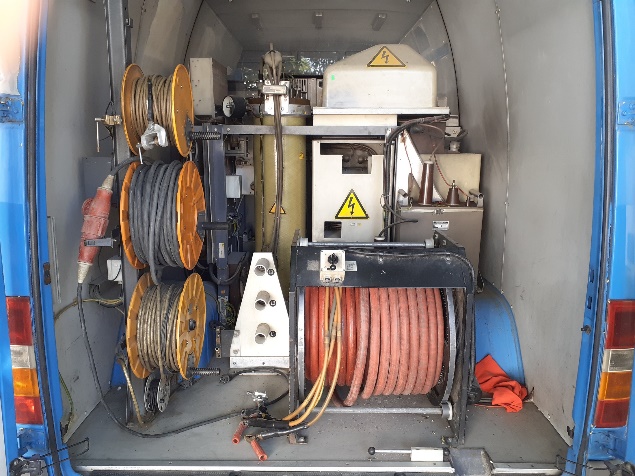